Booster Design Adaptation
F. Hannon
Phasespacetech
R. Rimmer
JLab
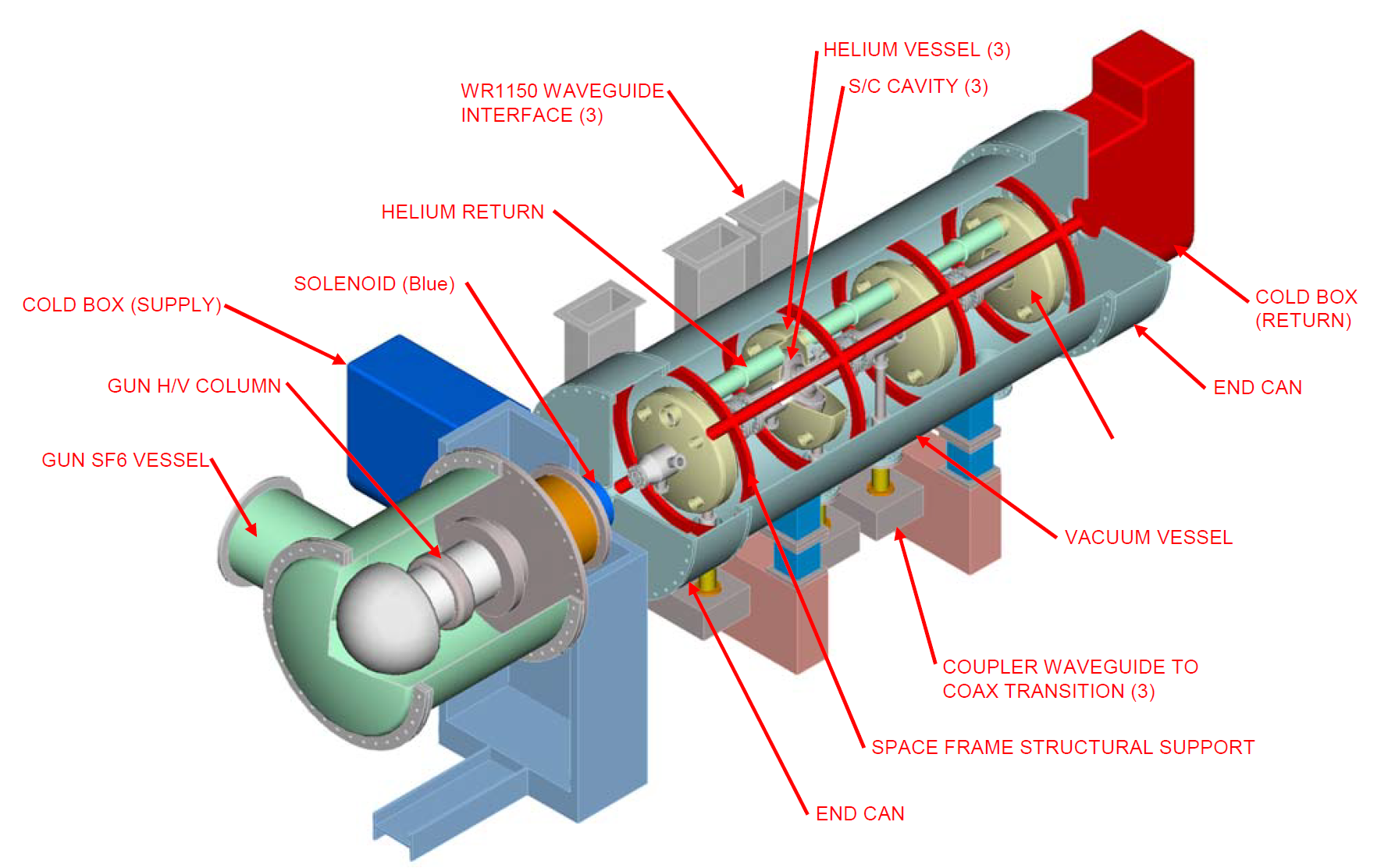 PERLE collaboration meeting 1/11/22
Outline
Jlab 748.5 MHz booster prototype
Comparison of parameters
Cavity Modifications needed
Path forward
2
Jlab booster
A collaboration between JLab and Advanced Energy Systems, that began in 2002, had the goal to design, fabricate and test a prototype high-current electron beam injector for a 100kW free-electron laser (FEL) 
Module is based on SNS type cryostat
4 single-cell cavities with the same He tank
1 third harmonic (not needed for PERLE?)
Replace with 802.5 MHz cavities
b-match to beam?
Salvage He tanks?
SNS type couplers (FPC and HOM)
Mated to DC gun similar to Alice gun
Custom end cans to allow close proximity
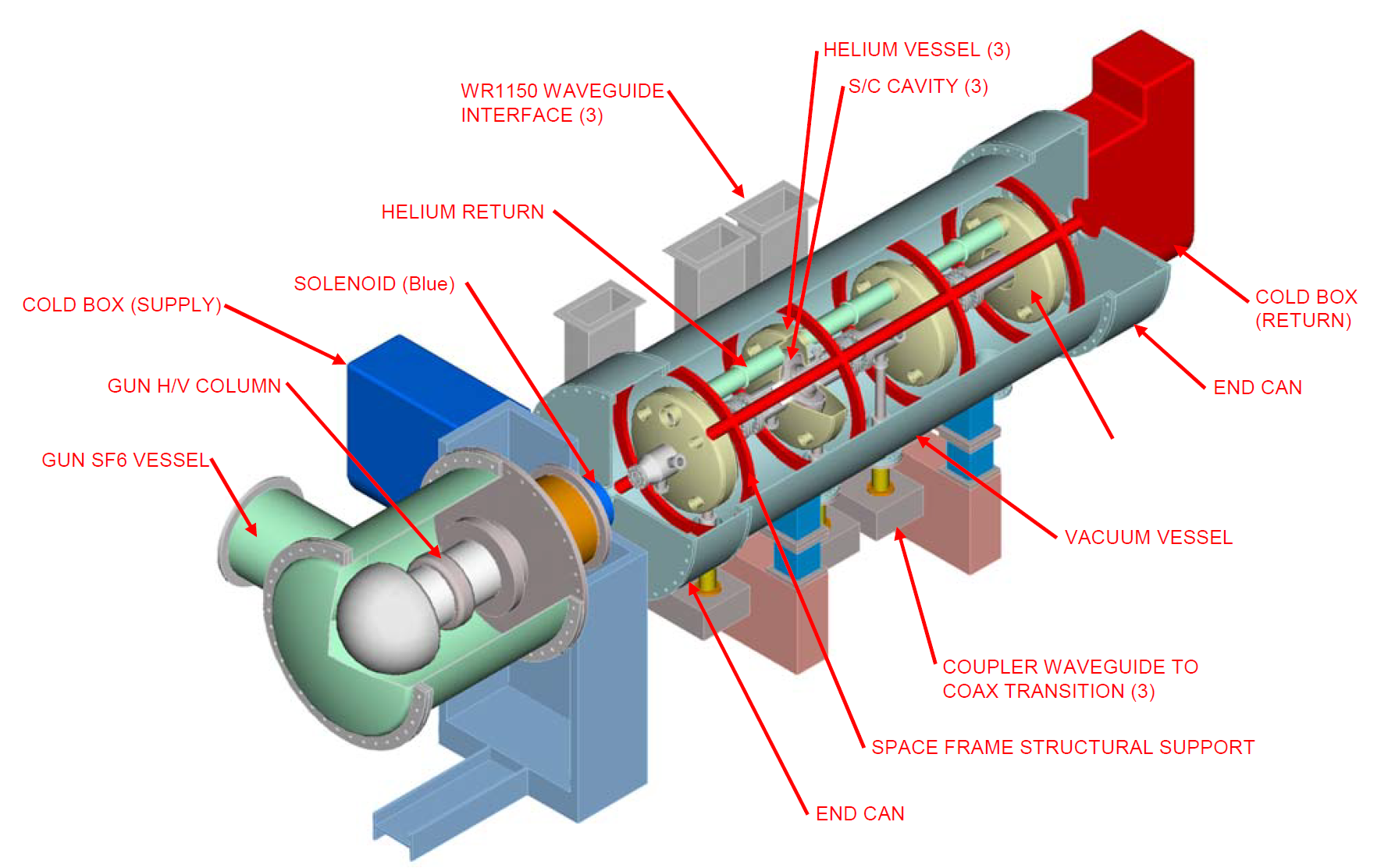 A.Todd et al., “High-Power Electron Beam Injectors for 100 kW Free-Electron Lasers”, Proceedings of the 2003 Particle Accelerator Conference, p 997-999
 J. Rathke et al., “Design and Fabrication of an FEL Injector Cryomodule”, Proceedings of 2005 Particle Accelerator Conference, p 3724-3726
3
Jlab vs. PERLE comparison
Comparison of design parameters from the JLab/AES injector and PERLE
4
Jlab booster cavities
The fundamental frequency cavities installed were scaled from SNS, as were the couplers and HOM dampers on either end of each cavity. Replace with 802.5 MHz.
These components would be redesigned for PERLE, based upon recent advances in coupler design and cavity shapes for high current operation and HOM removal. 
It may be advantageous for beam performance to beta-match new cavities to improve capture efficiency and 6D emittance.
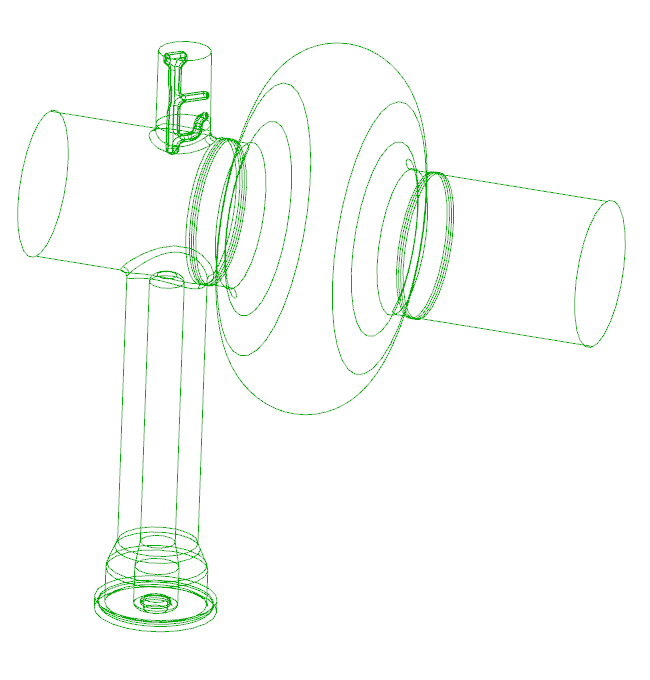 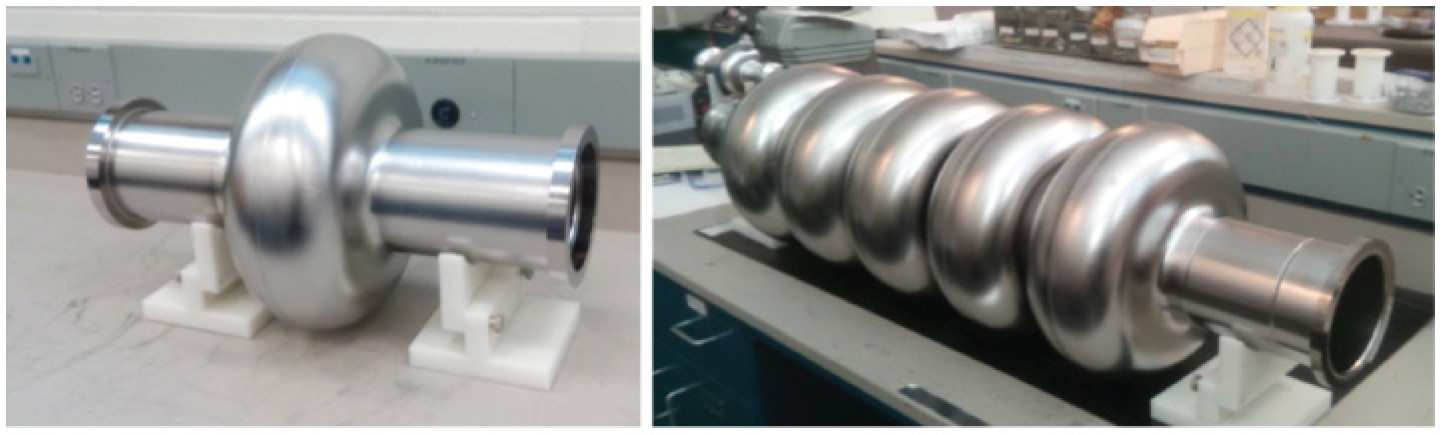 802MHz Single cell and 5-cell cavities manufactured at JLab
Wire drawing of the AES single cell cavity with coupler and HOM damper shown
5
Booster path forward
The work associated with developing the booster to completion is estimatedto take approximately three years. The expected high-level work packagesare:1)      Perform beam dynamics simulations to verify that the key parametersof the PERLE injector can be met. Determine the cavity shape and whether a3rd harmonic is required.2)      Cavity and power system design: simulate the cavity performance withHOM dampers and couplers scaled to 802MHz. Generate the mechanical model anddrawings for manufacture.3)      Manufacture: Cavities, HOMs and couplers could be manufacturedin-house at Jlab or procured. Vertical testing of the cavities will be performed at thisstage, prior to installation in the cryomodule.4)      Cryomodule assembly: The 748.5MHz cavities string inside the modulemust first be removed before the new cavities can be installed. The newcomponents are fitted and leak checked.5)      Testing: Horizontal RF conditioning and testing will be performedwith the cryomodule test facility; a shielded bunker
6
Thank You
7